1
[Speaker Notes: www.4tons.com.br
Pr. Marcelo Augusto de Carvalho]
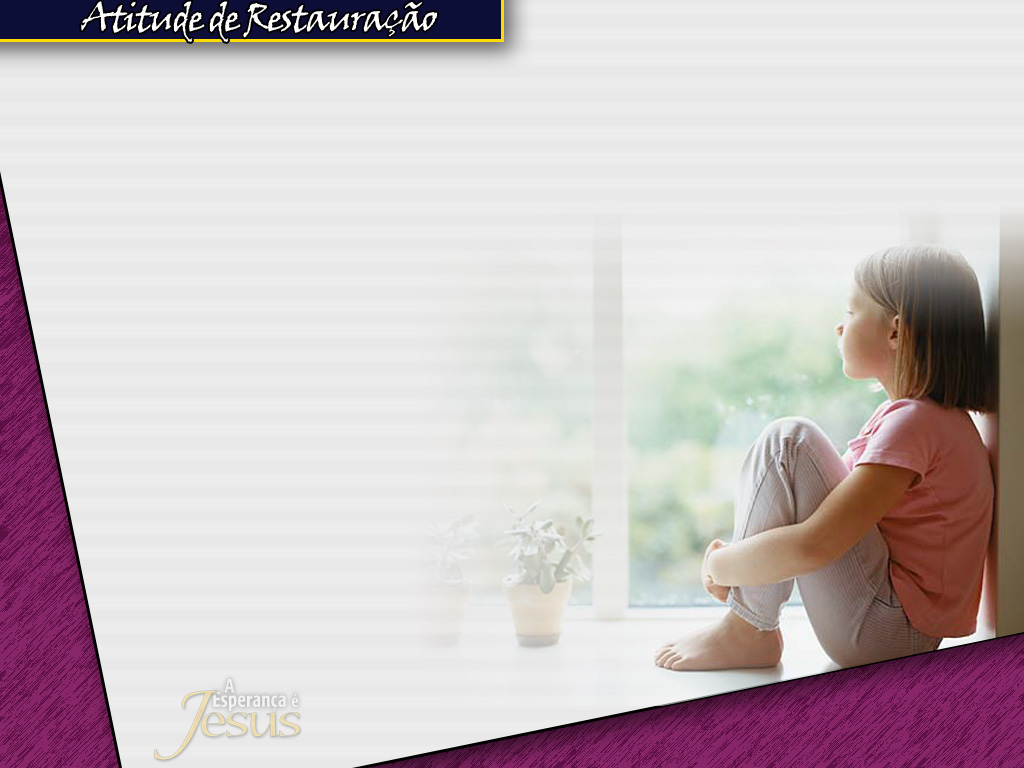 TODOS NÓS, EM ALGUM MOMENTO DA VIDA, PRECISAMOS SER RESTAURADOS.
Todos nós em determinadacircunstância na vida, cometemosalgum tipo de erro.
O nosso personagem destanoite era extrovertido, falante,temperamental e inconstante.
2
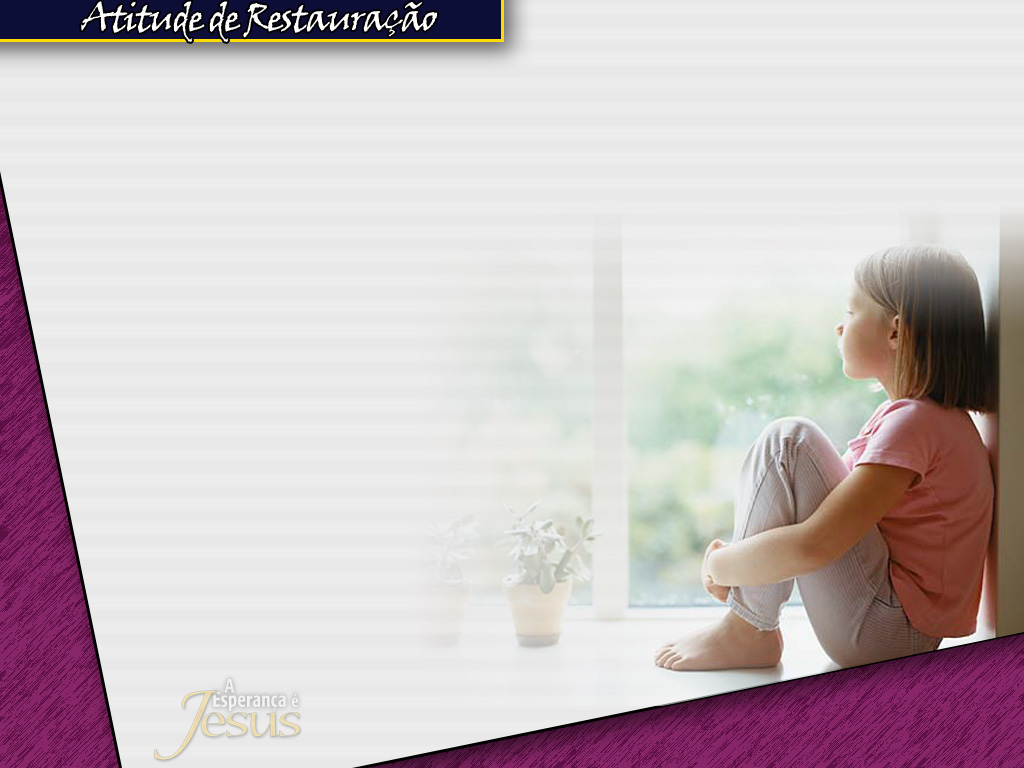 1.1. Muitos de nós se parece com Pedro, que um dia precisou ser restaurado deum profundo erro.
1.2. Jesus promete restaurara nossa vida hoje à noite.
3
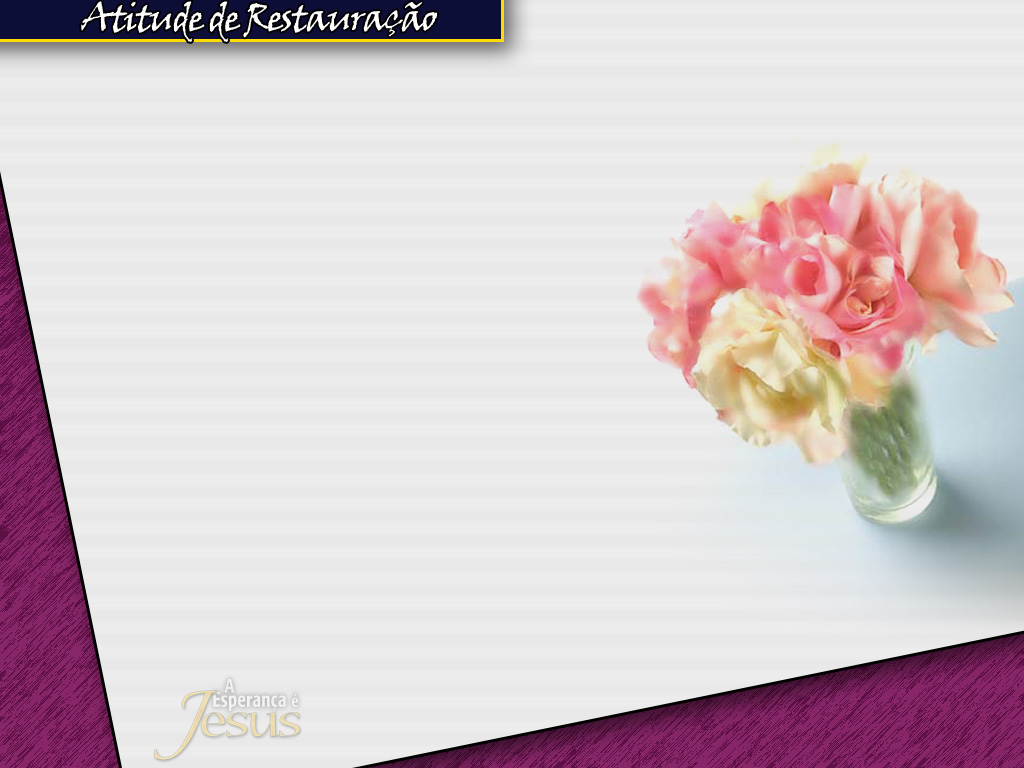 O Senhor Jesus desejarestaurar cada "vaso”quebrado nos embatesdiários da vida.
Negar a Jesus pode parecerser o fim, porém, não é, podeaté mesmo ser o começo da restauração.
4
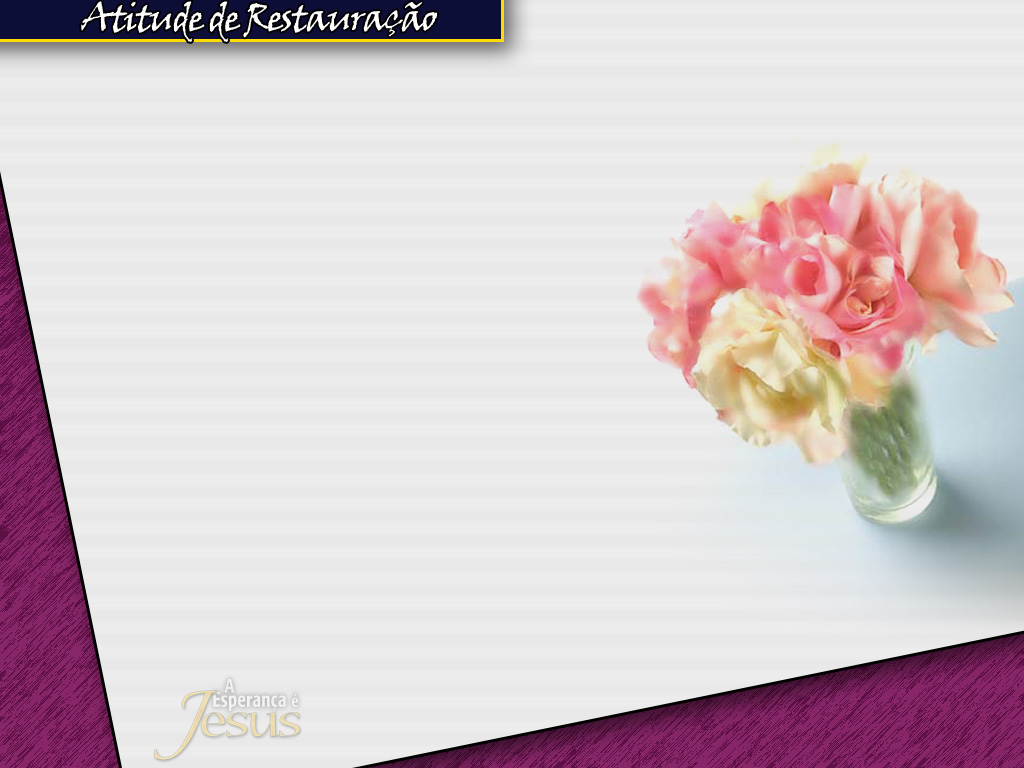 A atitude orgulhosa de alguns de nós precisa ser mudada. Pedro era auto-suficiente.
Que ao estudarmos nestanoite sobre as atitudesnegativas de Pedro,possamos refletir naoportunidade de restauraçãoencontrada em Cristo Jesus.
1.1. Com Cristo em nosso coração, atitudes negativas podem tomar-seem atitudes positivas.
5
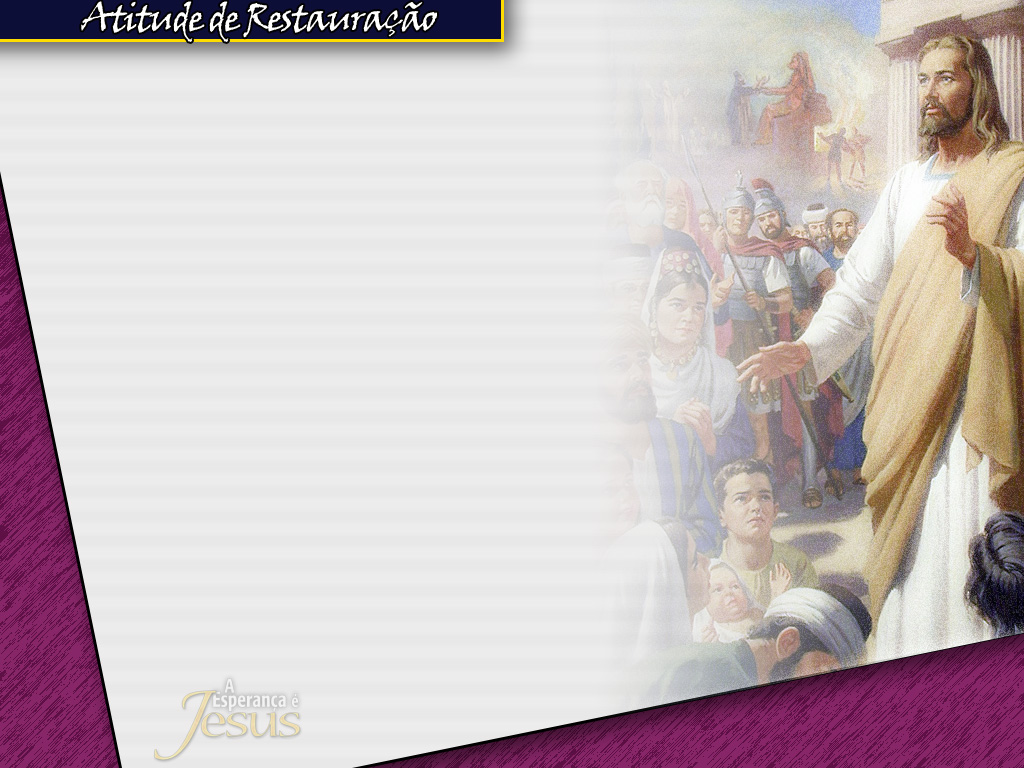 "PEDRO ASSENTADO... EAPROXIMANDO-SE UMA CRIADA,LHE DISSE: TAMBÉM TU ESTAVASCOM JESUS, O GALILEU". (VERSO 69).
"... Também tu estavas comJesus, o Galileu".
Jesus havia avisado a Pedroque ele O negaria três vezesantes do cantar do galo. (Mat. 26: 31-35).
1.1. O tempo do verboestar é corretamenteempregado: "... tu estavas... .
6
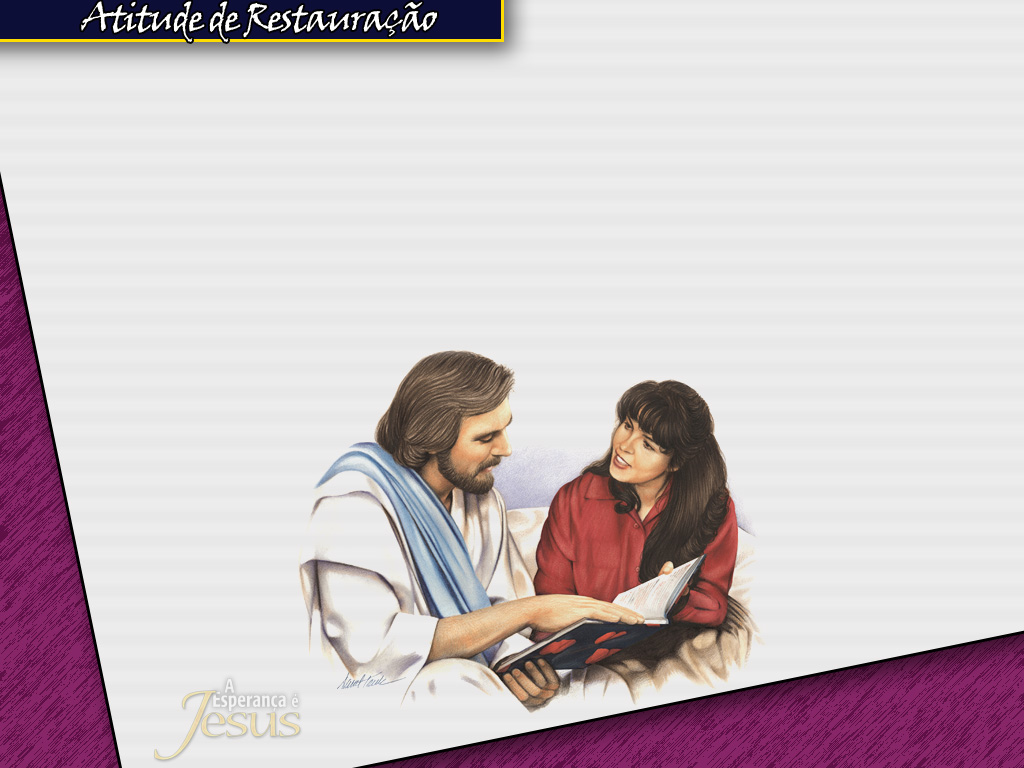 É imperioso que você esteja com Cristo a cada momento, a cada instante.
2.1. É vital estarmos com Cristo! É preciso ter atitude de prontidão e entrega diária a Jesus.
7
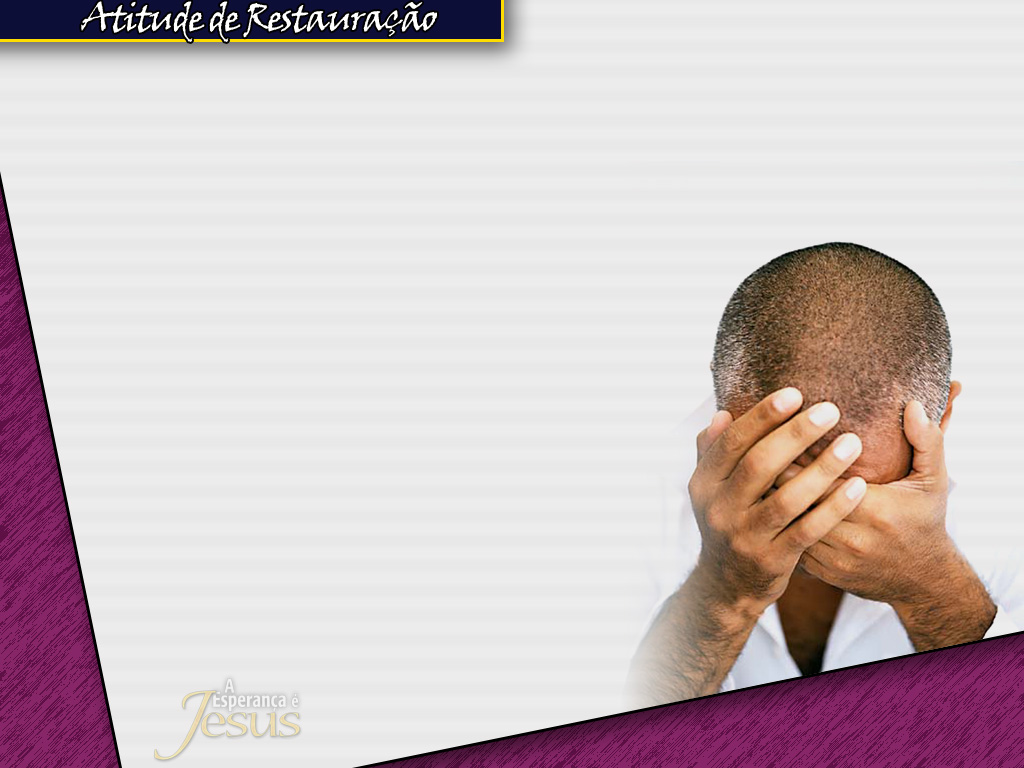 A convicção religiosa de Pedro era tão superficial, que apenas a intervenção de uma criada foi suficiente para queele negasse a Cristo.
3.1. Essa criada era a porteiraque havia deixado Pedroentrar. (João 18: 16 e 17).
Imagine a fé de Pedro, secolocada à prova diantede grandes autoridades!
E a sua fé, meu amigo,como está?
8
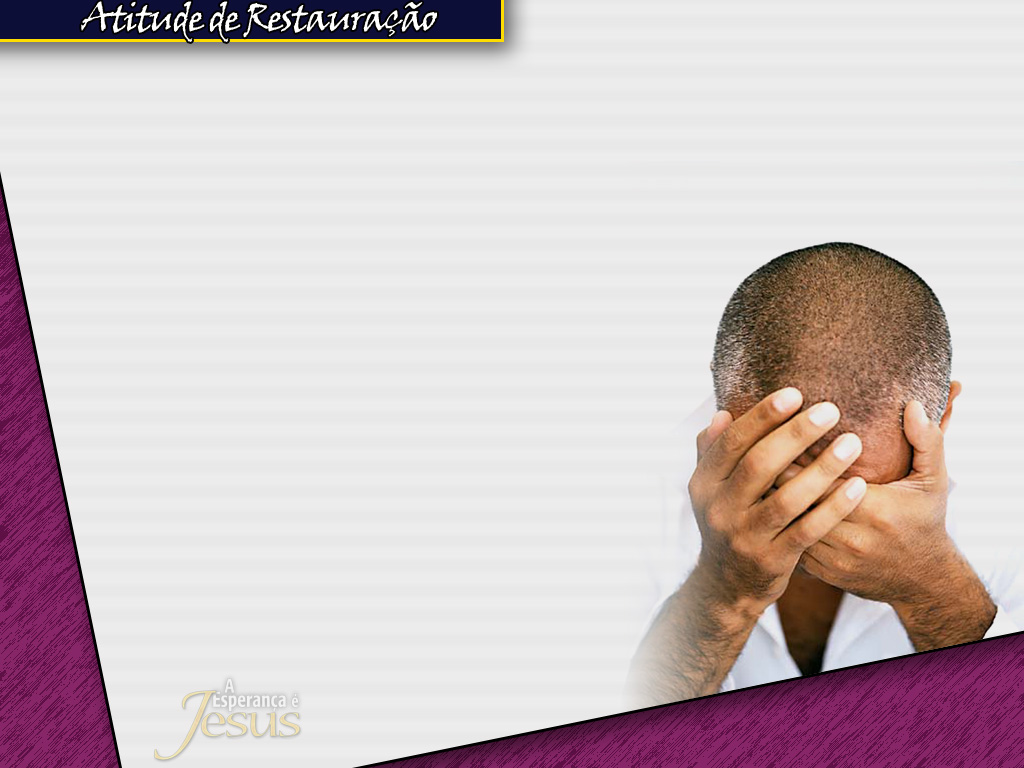 "... Não sei o que dizes”.  (Verso 70 ú.p).
"Quão pouco entendia Pedro de suas próprias fraquezas". C. Triunfante - MM 2002-25 de setembro, pág. 274.
Que atitude negativa por partede Pedro! Todavia, quem denós também um dia nãonegou a Cristo?
2.1. A atitude restauradorade Cristo nesta noiteestá presente. Amém!
9
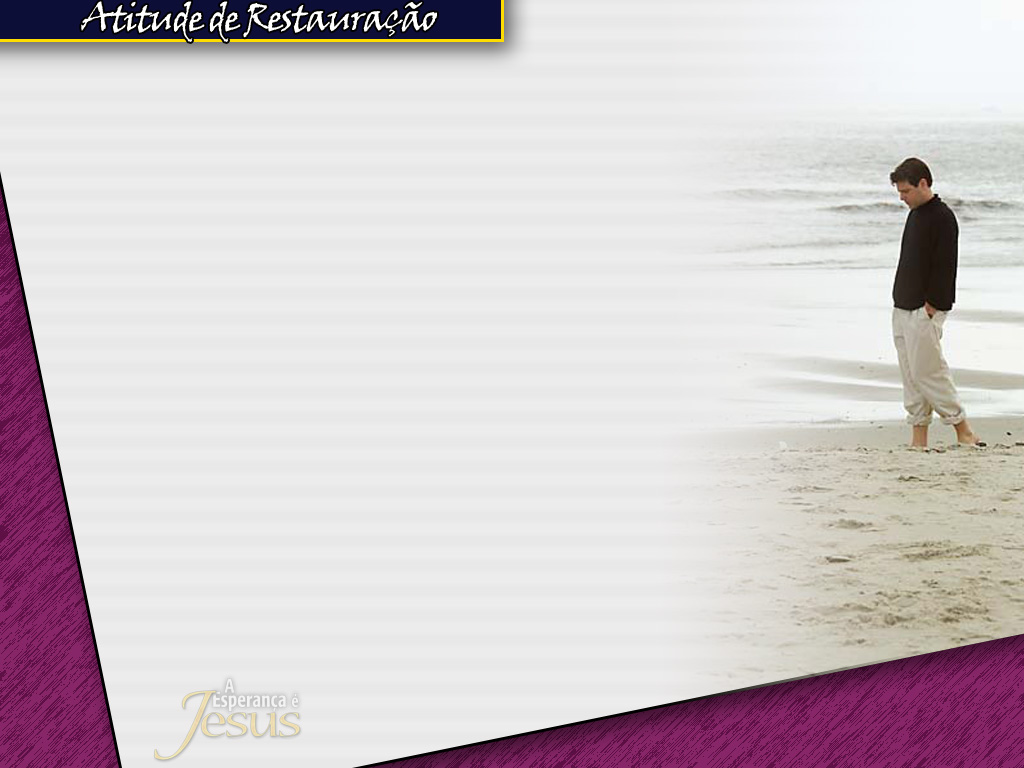 O primeiro erro; a primeiraatitude errônea de Pedro foidemasiada auto-confiança.(Mat. 26: 33).
"O Salvador viu nele amor próprioe segurança que sobrepujariammesmo o amor de Cristo".DTN, pág. 673.
10
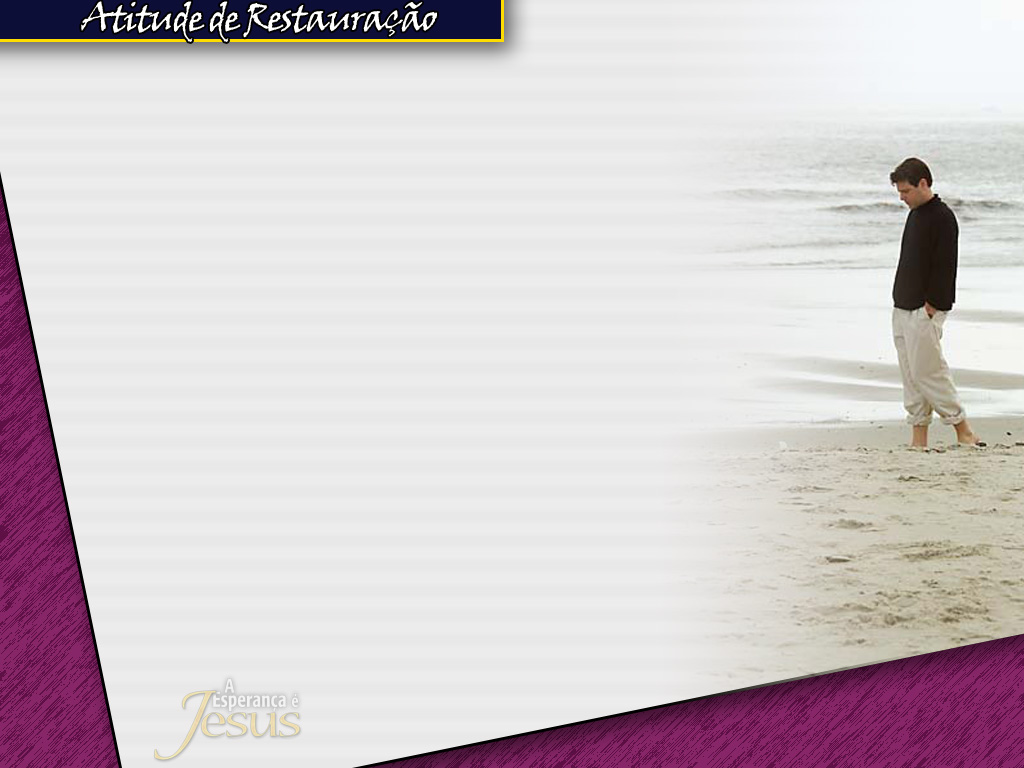 Queridos amigos, é preciso estarcom Cristo a cada instanteda nossa vida.
2.1. A conjunção do verbo estar,tem que ser no presente:Eu estou com Cristo! Você estácom Cristo?
"Pedro necessitava desconfiarde si mesmo, e ter maior féem Cristo". DTN, pág. 673.
11
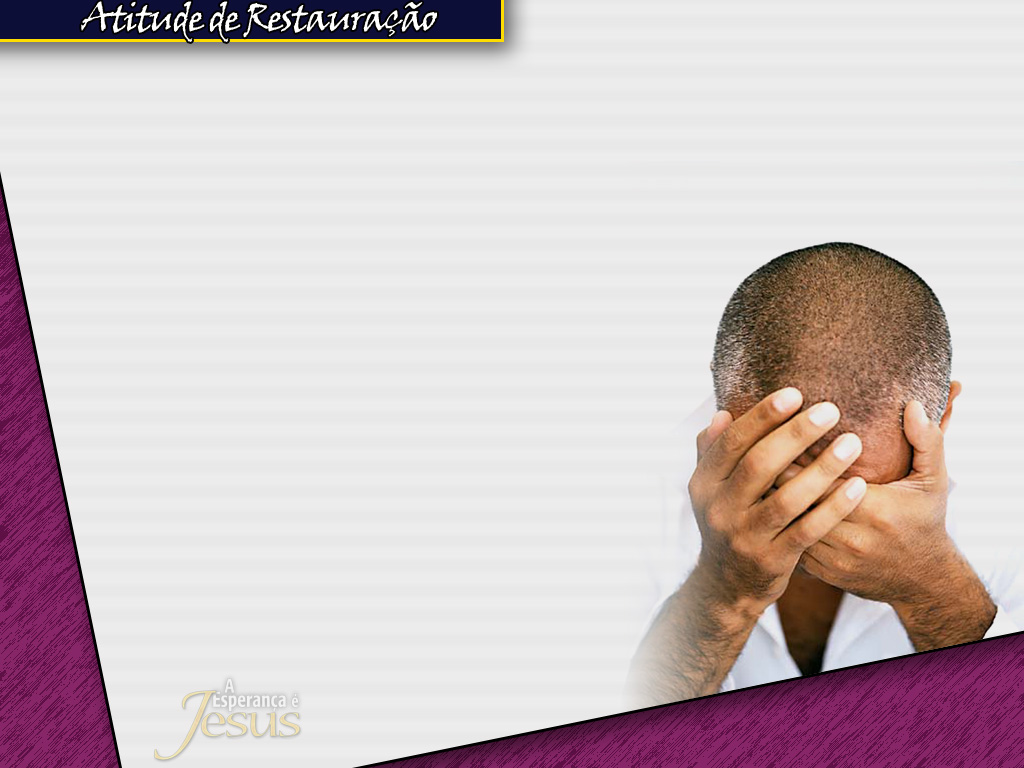 "... Outra criada a qual disse aos que ali estavam: este também estava com Jesus, o Nazareno". (Verso 71).
Pedro estava sendo provadomais uma vez, e por outracriada. Veja as palavrasde Pedro:
1.1. "... Não conheço talhomem" (Verso 72 ú. p .)
Finalmente, Pedro estavadizendo a verdade, aindaque sem perceber totalmente.
12
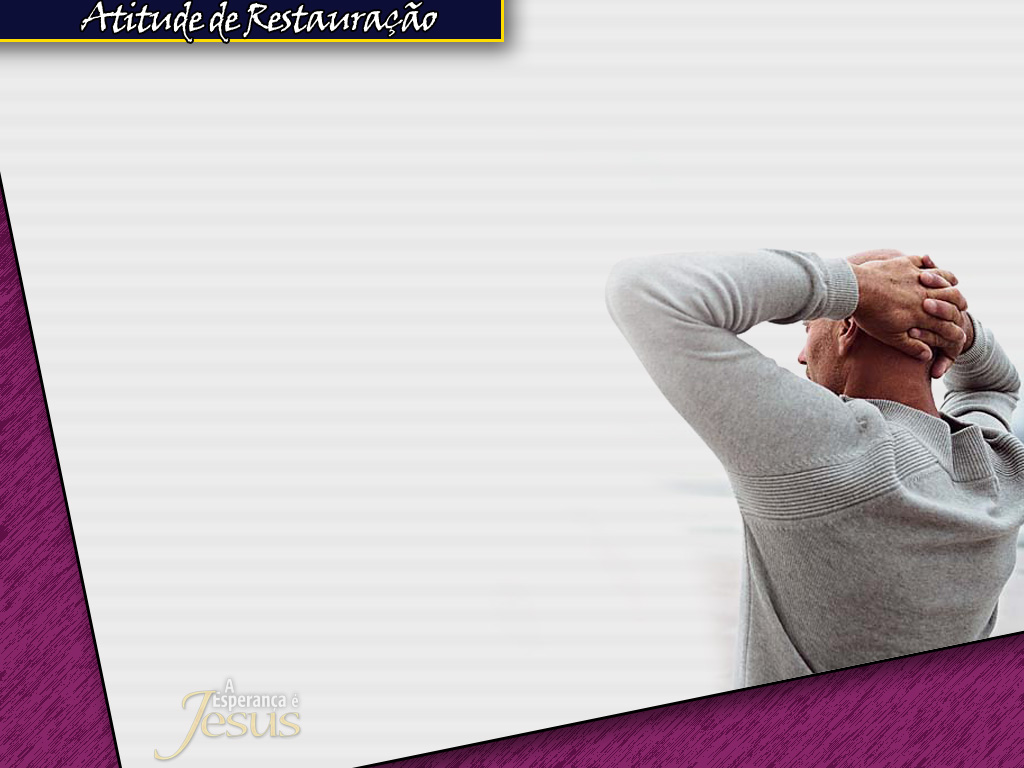 Esta semana foi preparada para quem deseja conhecer a Cristo.
2.1. segunda atitudenegativa de Pedro foimais enfática do que aprimeira. A expressão com'juramento" denota que Pedronegou a Cristo com grande ênfase.
Durante esta semana, háesperança de restauraçãopara todos nós, em Cristo Jesus.
13
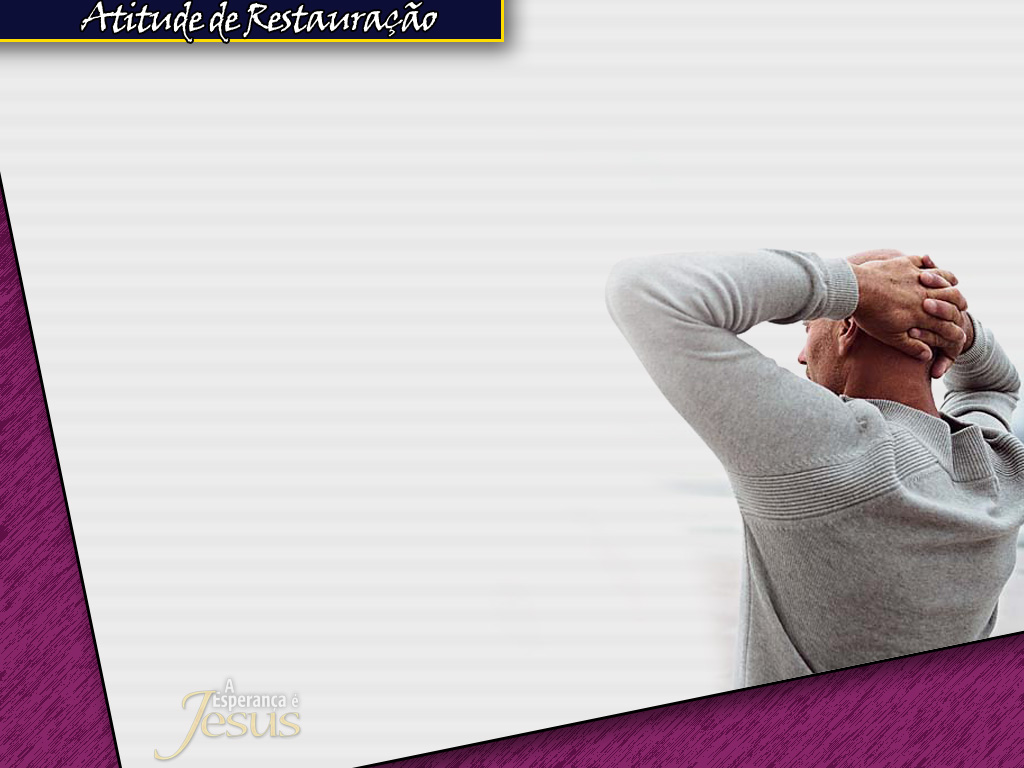 "... O teu modo de falar o denuncia". (Verso 73 ).
Uma hora depois, lá estava Pedro negando a Cristo pela terceira vez seguida. (Luc. 22:59).
Jesus e os Seus discípulosestavam a caminho do Montedas Oliveiras, indo para oJardim do Getsêmani.(DTN, pág. 674)
2.1. "O teu modo de falar...”Isto parece indicar o sotaquegalileu de Pedro. Parece que a regiãode Pedro tinha dificuldades empronunciar as letras guturais.
14
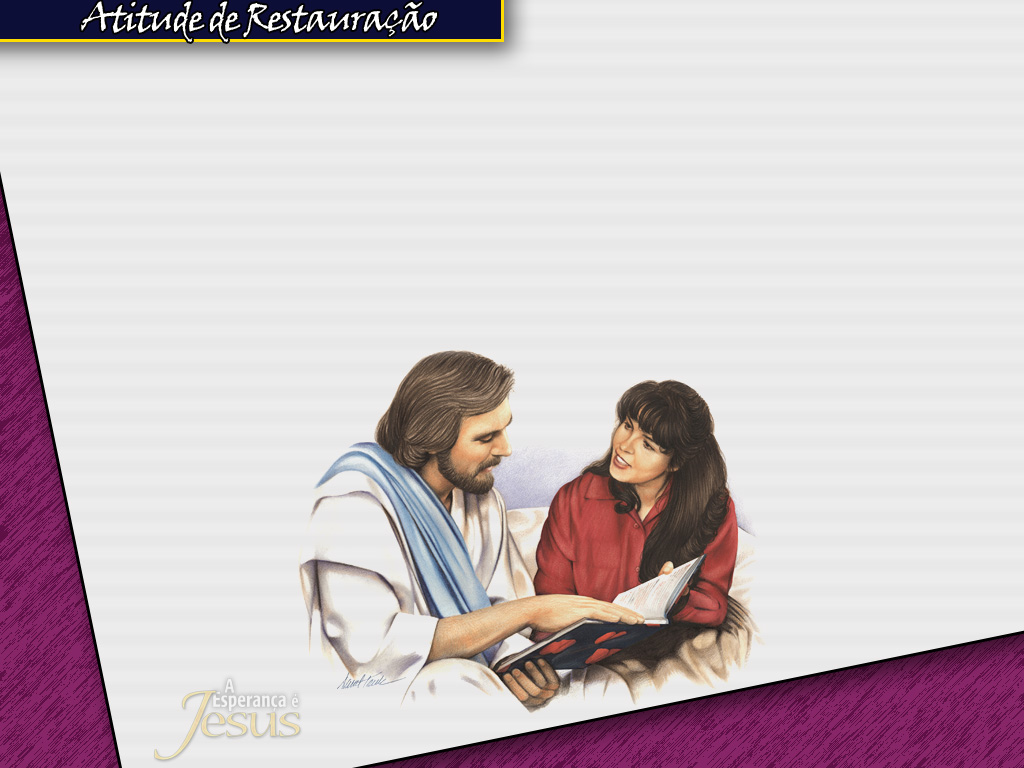 Venha cada noite desta Semana Santa ouvir do "Tal Homem"! Venha conhecê-Lo, amá-Lo e segui-Lo!
3.1. Muito mais que isto, venha segui-Lo de perto. Permitamos que Cristo nesta noite restaure o nosso relacionamento!
15
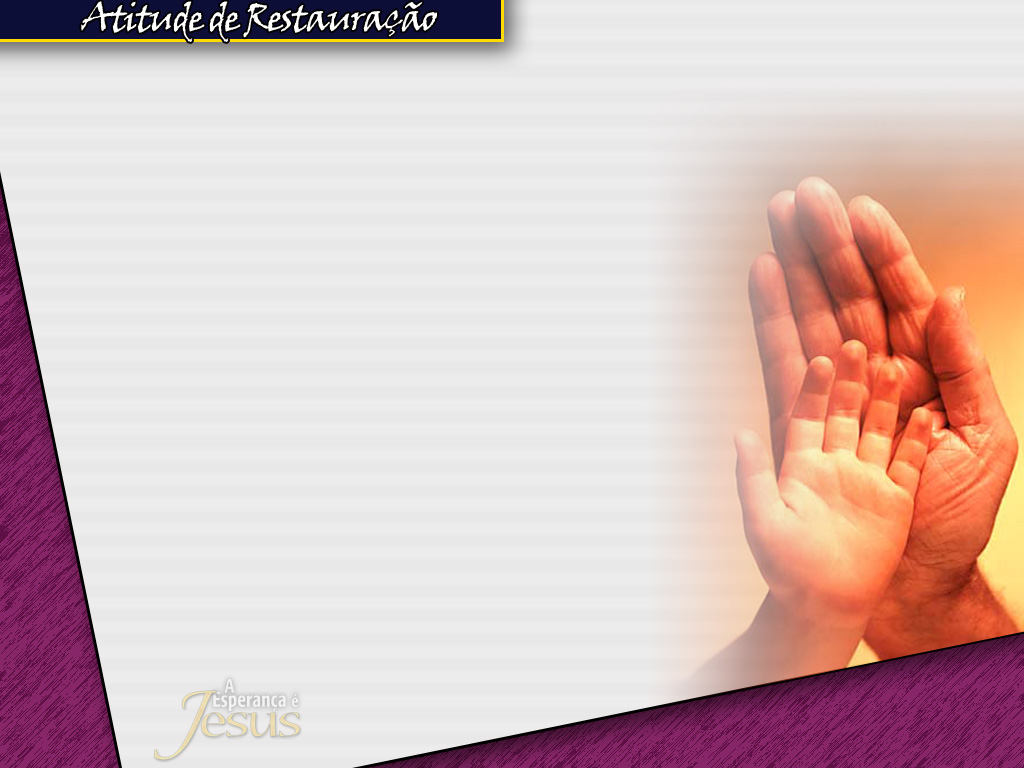 O segundo erro, a segunda atitude errônea de Pedro foi: Desobedecer à ordem de Jesus para orar e vigiar. (Mat. 26: 40-44). 
É interessante notar que, apesardas três negativas de Pedro, elefoi o único que teve coragem deseguir a Jesus até a corte deCaifás e ali permanecer poralgumas horas.
A atitude regeneradora e perdoadorade Cristo, mesmo desprezadoé algo evidente.
16
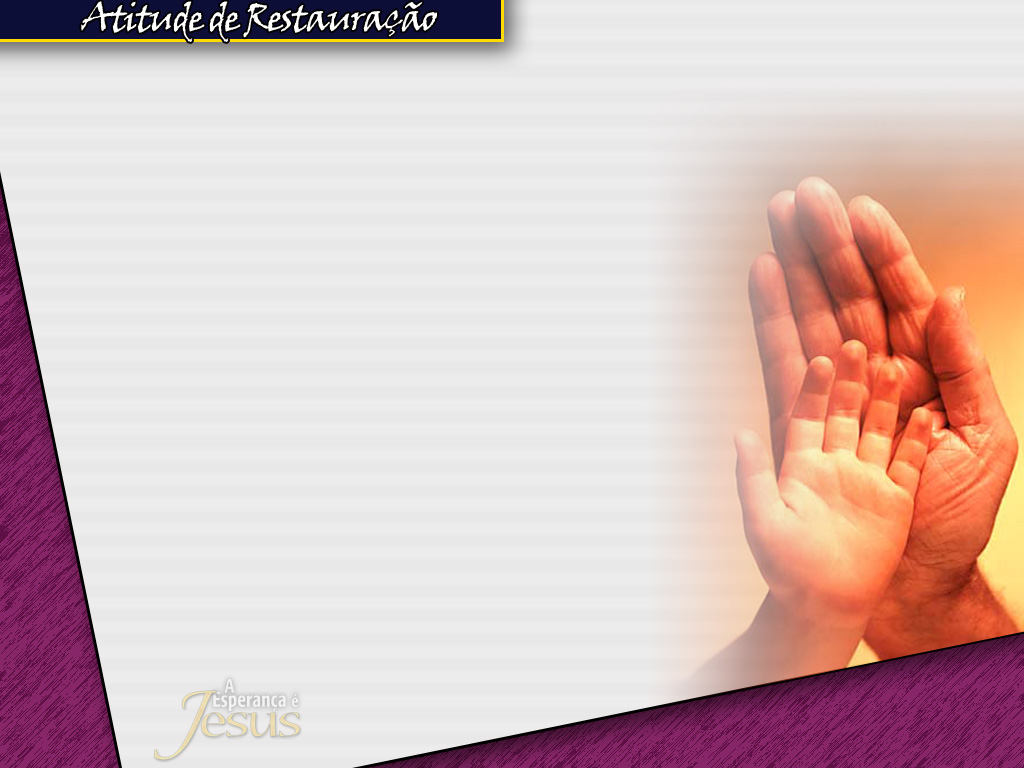 Cristo quer restaurar todos os relacionamentos espirituais hoje à noite,aqui e agora!
3.1. Estamos vivendo asatitudes do Salvador, mesmoquando negado por mim e por ti.Ainda há um fio deouro de esperança.
17
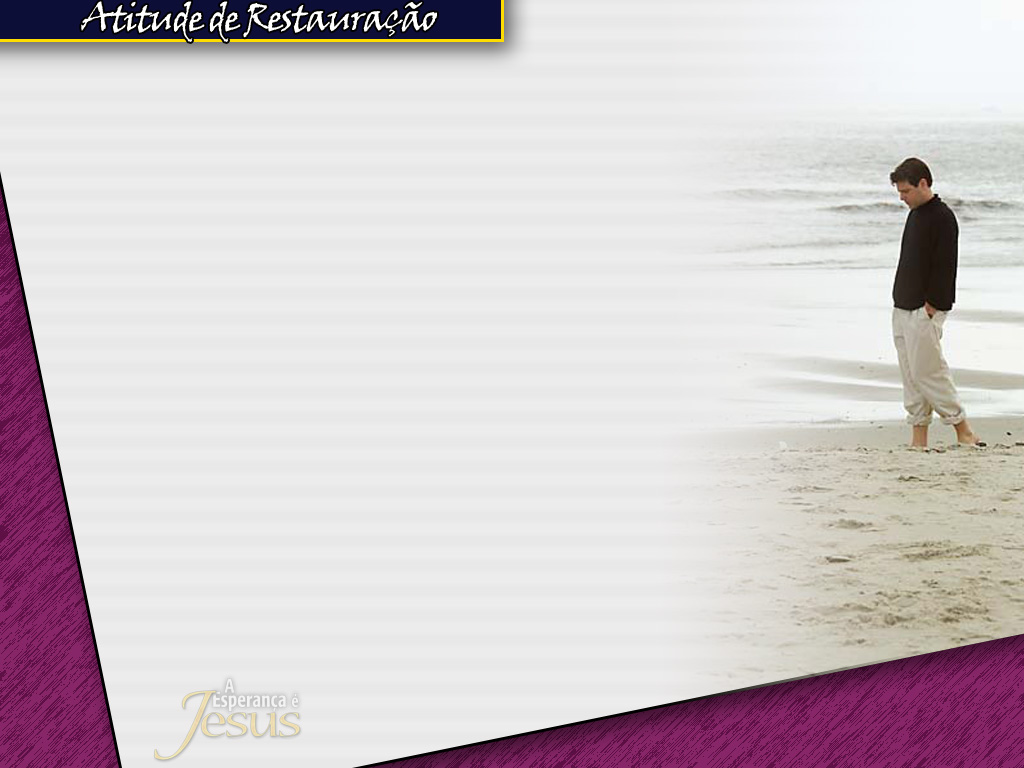 "Quando Pedro disse que seguiriaseu Senhor à prisão e à morte,era sincero em cada palavraproferida, mas não se conheciaa si mesmo". DTN, pág. 673.
4.1. O que pode fazero orgulho com você?
18
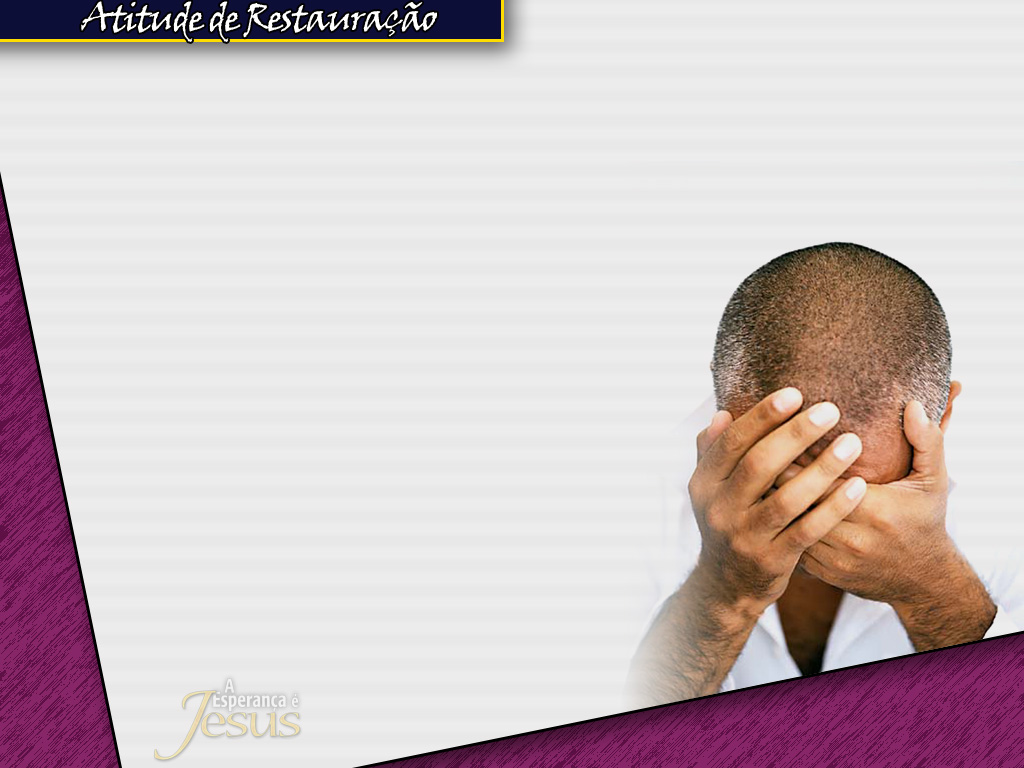 "... E, saindo dali, chorouamargamente". (Verso 75).
O terceiro erro; a terceiraatitude errônea de Pedro foi:o esquecimento da Palavrade Jesus. (Mat. 26:34).
19
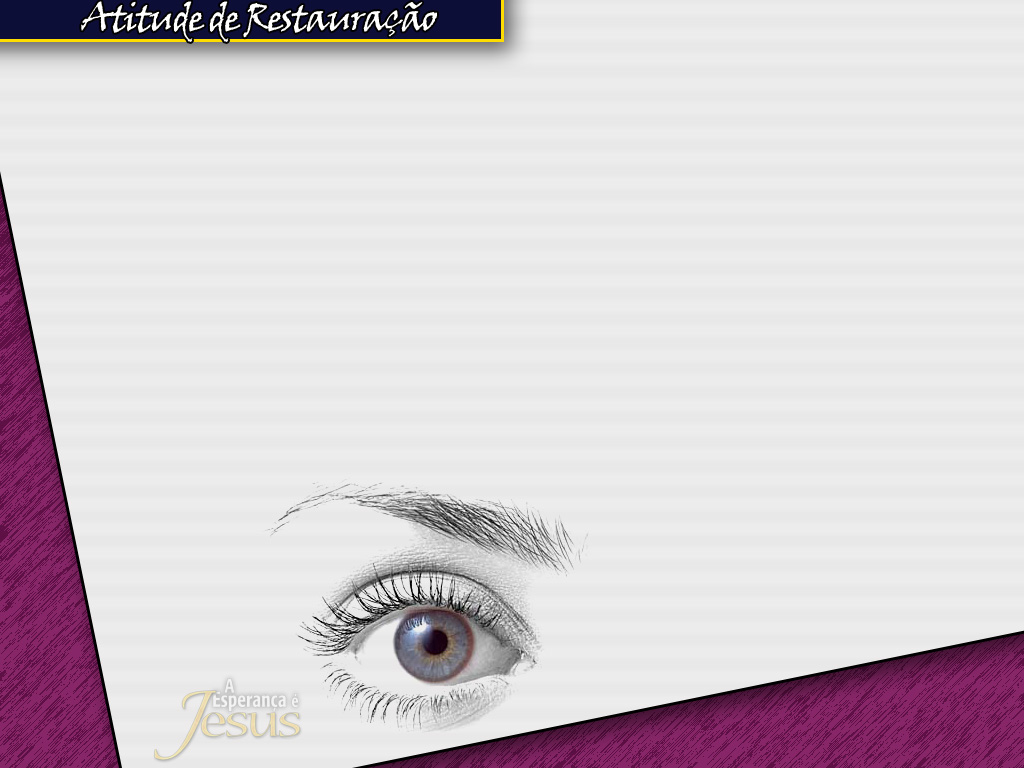 Jesus fixou os olhos em Pedro como quem diz: Apesar de ter te avisado, e sentindo no meu coração os golpes de tuas negativas, ainda assim, Eu o perdôo. (Luc. 22:61).
2.1. O olhar de Cristo estava carregadode restauração e perdão.
O olhar de Jesus está cheio de restauração, nesta noite.
Você quer ter o perdão e a restauração com o Salvador?
20
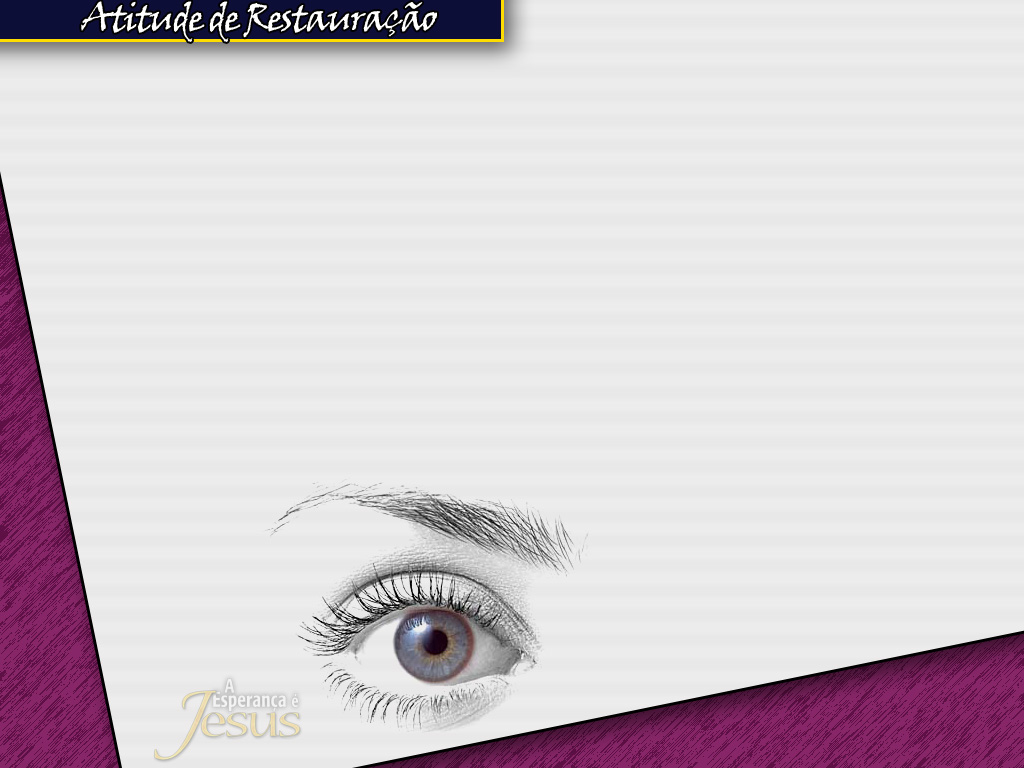 A restauração só pode vir através do perdão de Cristo.
3.1. Que atitude maravilhosa de Cristo em relação a cada pecador arrependido!
Cristo olhou através dos próximos anos, na história da Igreja Cristã e viu em Pedro um líder tremendo e pleno de atitudes extremamente positivas.
21
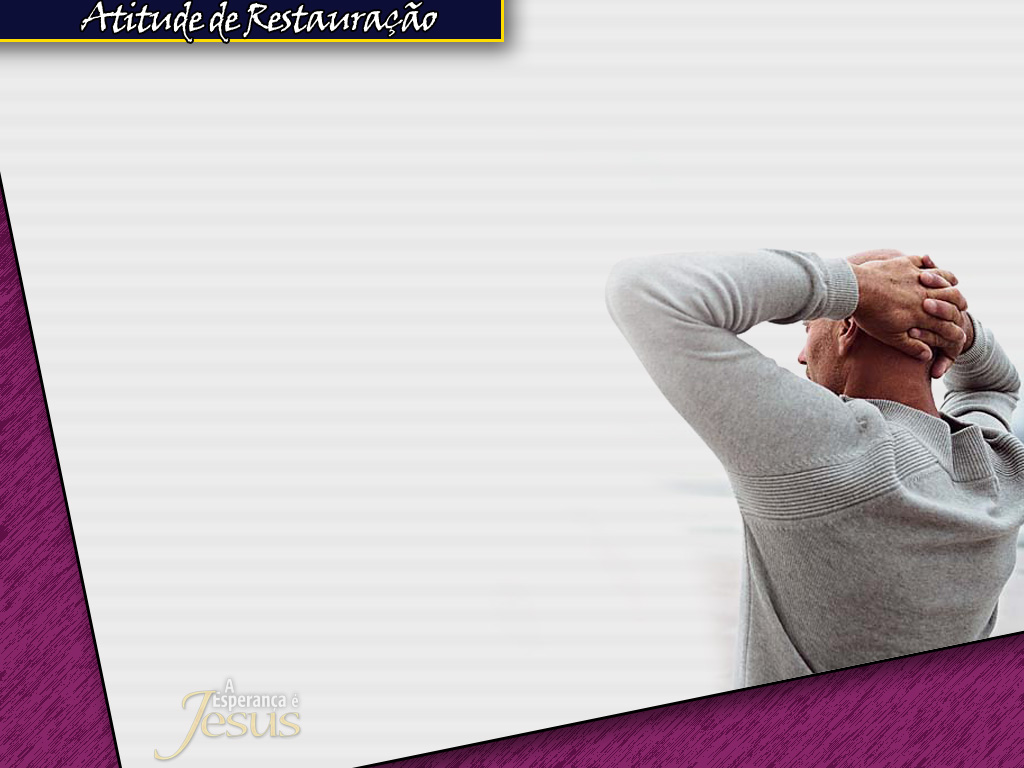 Pedro foi chorar exatamente no Jardim do Getsêmani. Ali, ele se "reencontrou" com o seu Salvador.
4.1. A atituderegeneradora e perdoadorade Jesus ajudou e muitoa Pedro superar esse trágicoepisódio.
Nenhuma hora em nossa vidaé tão obscura que com Cristonão podemos superar.
22
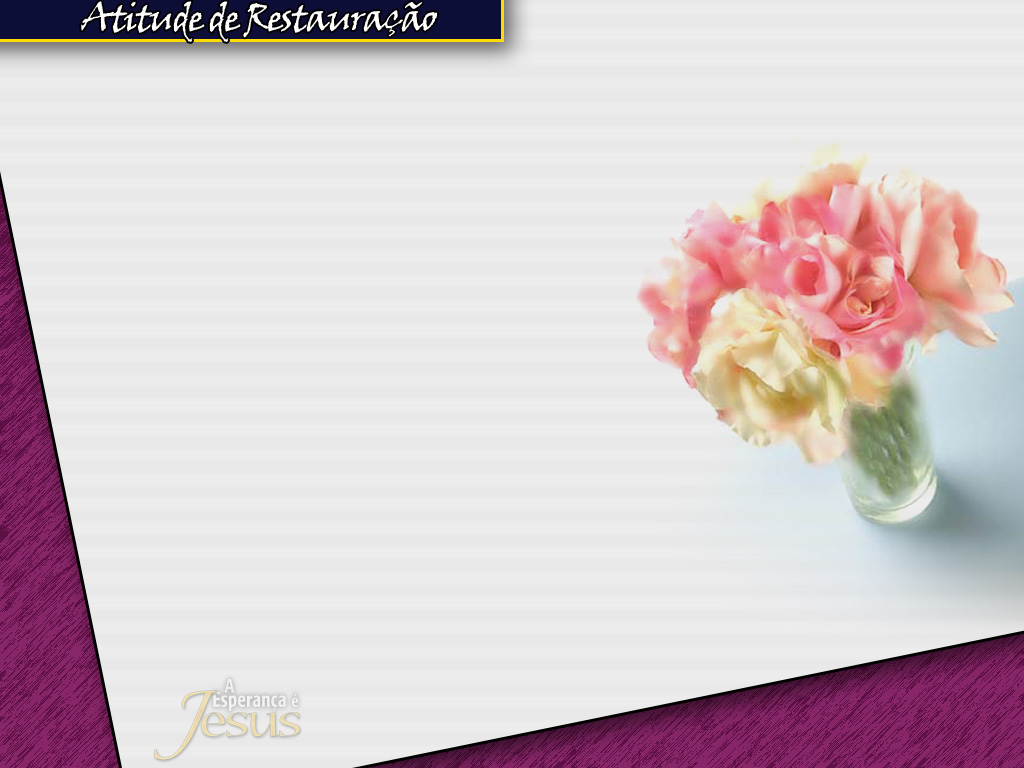 Nenhuma experiência em nossa vida é tão dolorosa e tão sofrida, que com Cristo nãoseja possível superá-la.
Com as atitudes do Salvadorem nossa vida, o amargopode dar lugar ao doce;as trevas podem dar lugar à luz;a decepção pode converter-se em alegria plena. 
As atitudes de Cristo fizeram a diferençana vida de Pedro, e podem fazer adiferença em sua vida.
23
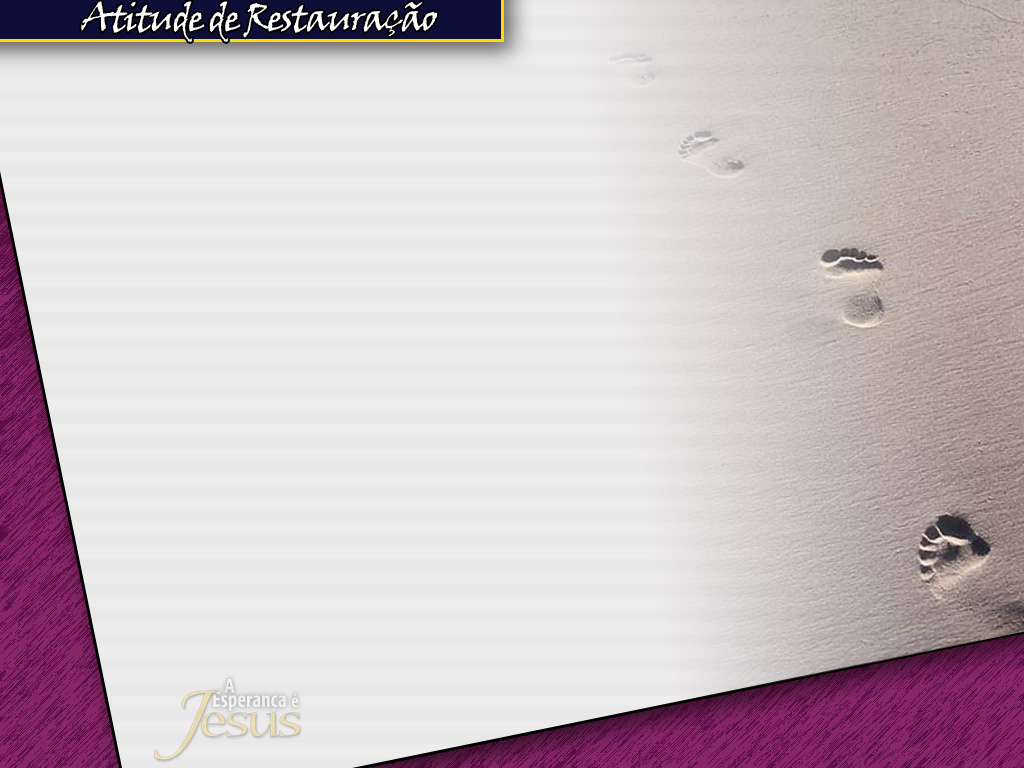 AS ATITUDES DO SALVADORRESULTARAM EM ATITUDES VITORIOSASAO FINAL DA VIDA DE PEDRO.
Lucas diz que ele seguia aJesus de longe. (Luc. 22:54).
Cristo quer que você O sigabem de perto. Ninguém podese interpor entre você e Jesus.
24
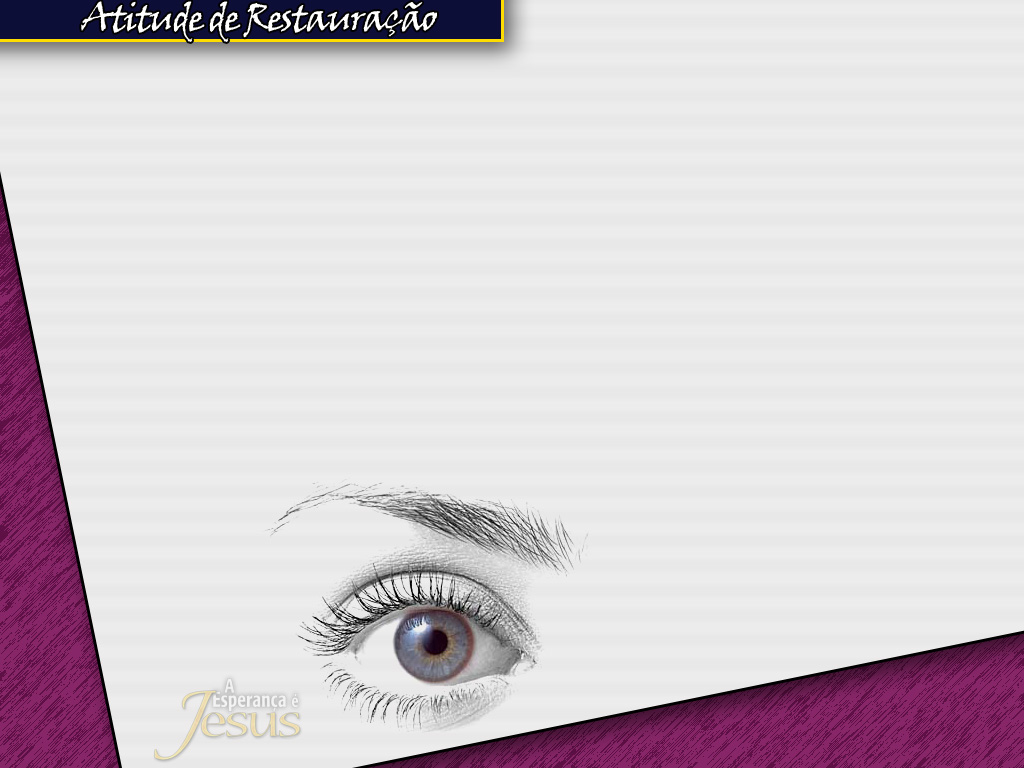 A nossa fé, um dia será tão provada, como foi a de Pedro. Que eu e você possamos dizer: Eu conheço a Cristo. Você quer conhecê-Lo também?
2.1. Eu amo a Jesus. Você quer amá-Lo também?
Nesta semana os olhos do Senhor estão fixos em você.
25
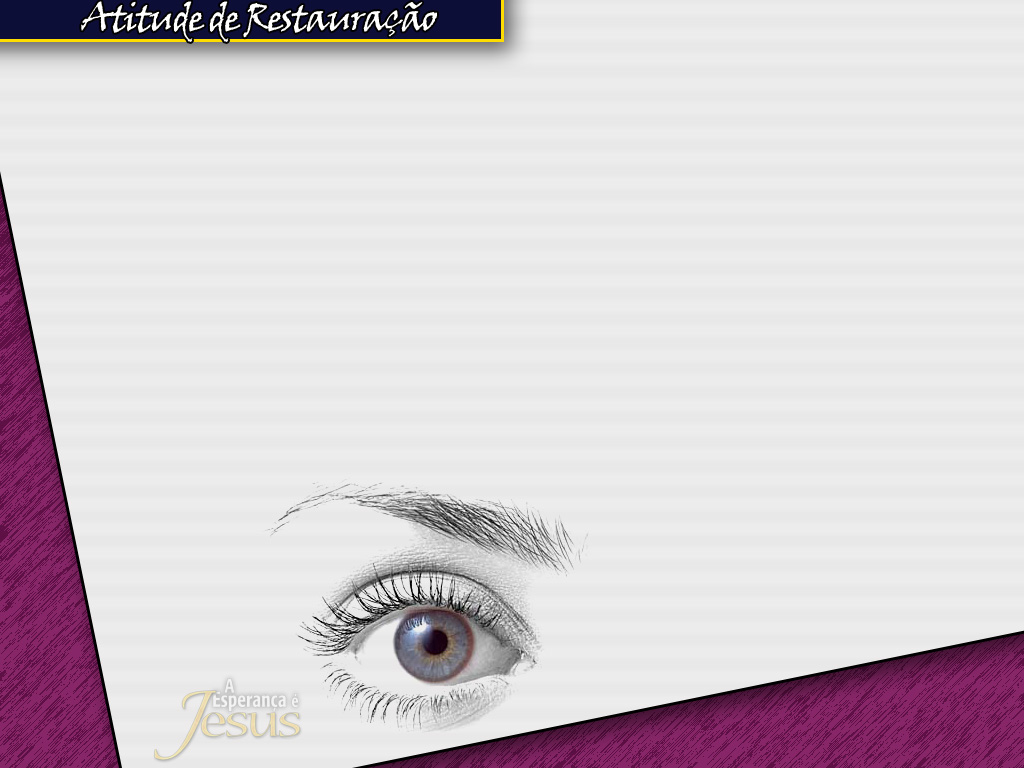 Não fuja dos olhos de Cristo; aquele foi o olhar da conversão. (Luc. 22:61).
Jesus está dizendo: Ainda que você me negue e por várias vezes, mesmo assim Eu o amo e jamais o abandonarei!
Se tiver que chorar amargamente, chore e tenha a atitude de humilhação, de arrependimento e entrega a Cristo!
26
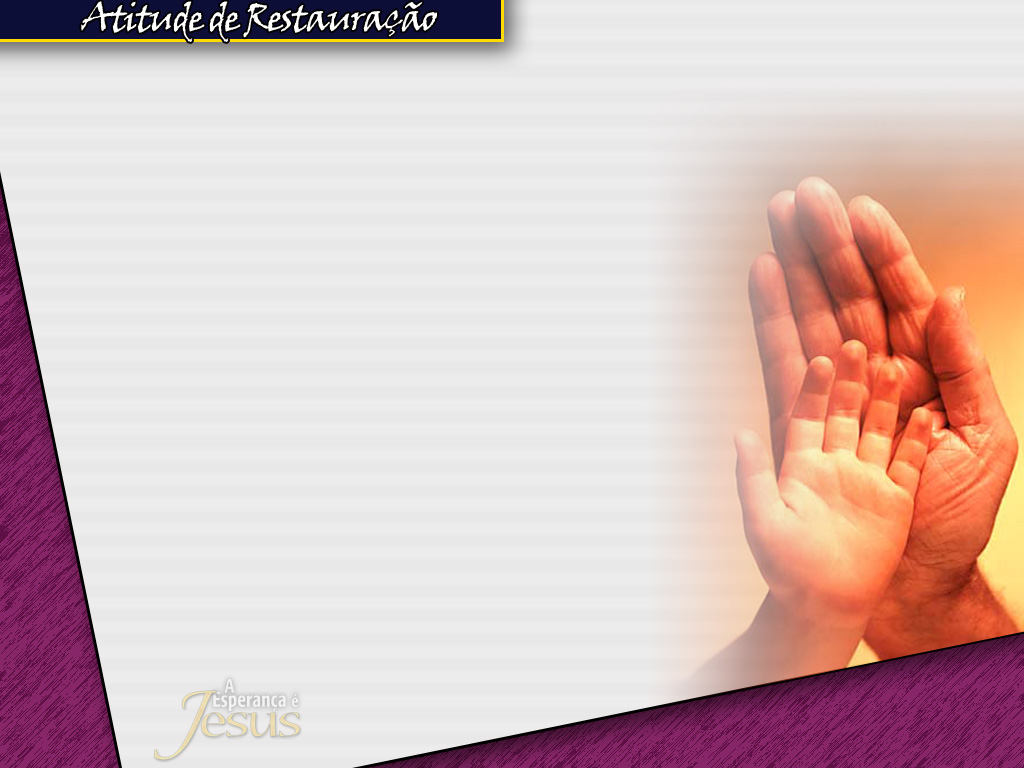 Veja a linda atitude restauradora de Jesus.
"Ele [Pedro] tinha negado seu Senhor,mesmo com maldição e juramento;mas aquele olhar de Jesus comoque dissolveu o coração de Pedro,e o salvou. Ele chorou amargamente,arrependeu-se de seu grandepecado e converteu-se; e, entãoficou preparado para fortalecerseus irmãos".História da Redenção, pág. 214.
27
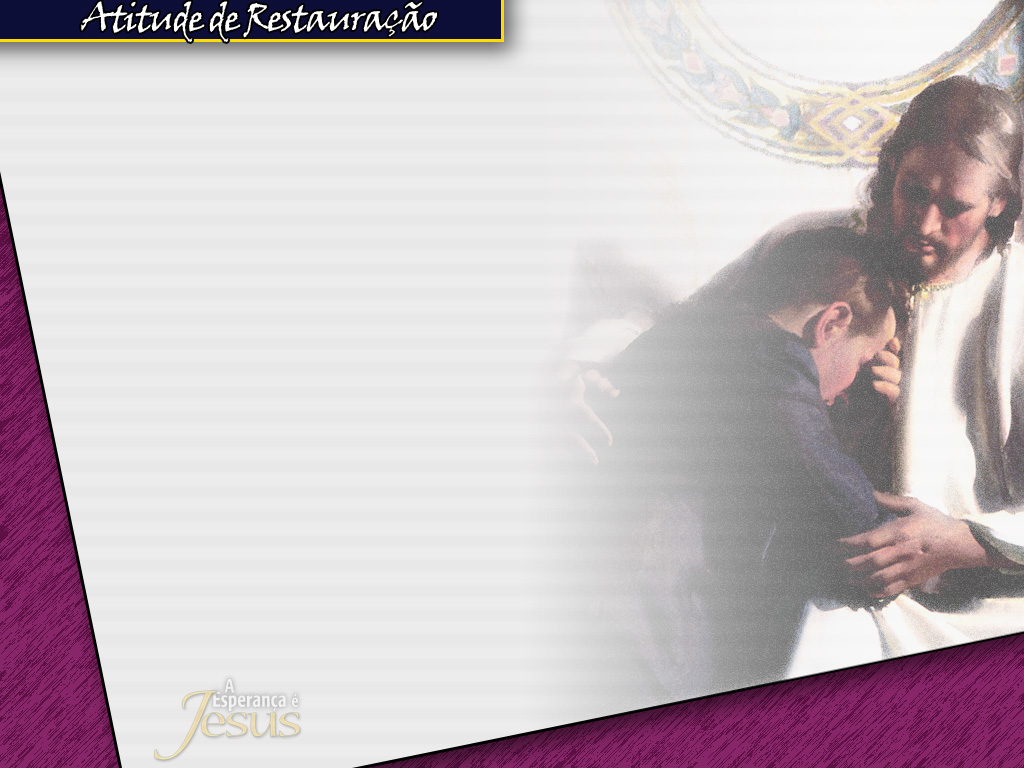 Que Jesus nesta noite ponhaum fim em nossa própria confiança!
2.1. Qual será a sua atitudenesta noite, amigo? 
Você não pode sair desterecinto, sem tomar umaatitude ao lado do Salvador.
Venha para os braços deCristo e encontrerestauração e futuro.
28